Multi-Criteria Decision Analysis forEmergency Managers
Jonas Miller 

Advisor: Fritz Kessler
The Pennsylvania State University
Scenario
Local emergency manager in Oso, Washington is concerned with the risk of mudslide from week of sustained heavy rainfall.

How can local emergency managers leverage their experience/expertise and GIS to create a initial response risk map?

How can this emergency manager identify areas with the greatest consequences of resource (natural, infrastructure, personnel) loss?
2014 Oso, Washington Mudslide
Managers could quickly assess the risks of a mudslide by overlaying relevant layers:
Topography – locations where damage would be greatest/least
Soil type – Where is the greatest probability of landslide occurrence?
Population – who will be impacted the greatest/least by a landslide?
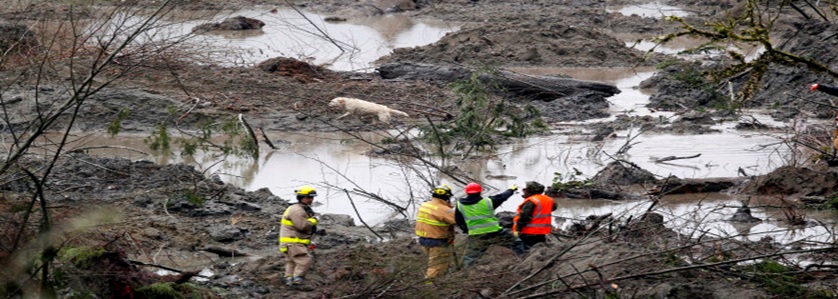 Associated Press
Objective
Eavluate an “on-the fly” Multi-criteria decision analysis (MCDA) workflow with local level (municipality/county) emergency managers 
The evaluation included:
Designing a customizable selection of publically available data layers
Apply overlay weights to data layers based on user’s personal subject knowledge / experience / emergency situation
Project Overview
Identify the need for a initial emergency response mapping tool  
Review relevant literature
Describe a target user
Assess target user’s needs/capabilities
Determine available, accessible, and free data
Develop model 
Test model
Validate model
[Speaker Notes: Developing the model is on going, and the next steps for the spring will be testing and validation]
MCDA Defined
From Huang et al. (2011):
“ ‘systematic methodology’ to combine multiple factors assigns scores to inputs across possible outcomes combined by a linear weighted sum”
Huang, I., Kiesler, J. & Linkov, I. (2011).  Multi-criteria decision analysis in environmental science: Ten years of applications and trends.  Science of the Total Environment,  409:3578-3594.
Risk Defined
Risk = consequences of expected losses
Previous studies of risk mapping:
Defined risk in the form of susceptibility mapped for single hazards:
Landslides, pipeline oil spills, tropical storm impact
Maps created using overlays of multiple features related to hazard
Geomorphology, Population Density, Soil Characteristics, Hydrology
[Speaker Notes: Losses= people, resources, infrastructure, capabilities]
Previous Studies
Jafari et al. (2010): Iranian Pipeline study incorporating complex, multifactor environmental risk factor
Poompavai et al. (2013): Indian Cyclone study introducing population-specific risk factors ‘coping’ with equally weighted categories
Jafari, J., Khorasani, N., & Danehkar, A. (2010). Using environmental sensitivity index (ESI) to assess and manage environmental risks of pipelines in GIS environment: A case study of a near coastline and fragile ecosystem located pipeline. World Academy of Science, Engineering and Technology, 44:1101-1111.

Poompavai, V. & Ramalingam, M. J. (2013). Geospatial Analysis for Coastal Risk Assessment to Cyclones. Indian Society of Remote Sensing, 41:157-176. doi:10.1007/s12524-011-0198-8.
[Speaker Notes: Jafari and others -plotted a final risk score made up of several constructed “risks” from environmental sensitivity, land use, and fragile ecosystem.  This study used specific risk indicators “habitat productivity,” “hydrology”, and “permeability”
Poompavai and others: social factors- population, income, access to aid]
Previous Studies
Alexander (2010):  UK study of a emergency response mapping tool with end-user input and feedback
Ahmed (2015):  User generated weighting of factors for Bangladeshi Landslides; concluded complete model requires input from both local officials and academic subject matter expertise
[Speaker Notes: Alexander: Program called KEEPER: KNOWLEDGE exchange exploratory tool for professionals in Emergency Response; mixing of science and professional in production of the tool

Ahmed: User generated models to fit local management: Foundational idea for my study.  Strip down to all user generated: inspired by Web GIS, web geoprocessing avaliablity]
Identify Target End User
Local emergency manager with basic understanding of GIS and expertise and experience in emergency / disaster response
Timeframe: within first few (up to 12) hours of a response, before state/federal resources arrive
Scope: local geographic level
Municipality, County
[Speaker Notes: Briefly explain actual response structure, role of local emergency manager]
Review Publically Available Emergency Management Data Layers
ArcGIS Open Data: 56,470 datasets ranging from local to national scale
Dept. of Homeland Security (DHS): Homeland Infrastructure Foundation Level Data (HIFLD) Open:  267 DHS supported datasets on national scale
[Speaker Notes: accessibility]
Creating a Risk Map
Select data from publically available layers (HIFLD or ArcGIS Open Data)
Convert to raster: Feature to Raster or Euclidian Distance (for distance based risks) Tools 
Apply Reclassify Tool to achieve same scale (0-9 based on suggested ArcGIS Help/ESRI Public Safety Team workflow)
Combine reclassified layers with Weighted Overlay Tool for Final Risk Index map
ArcGIS Workflow
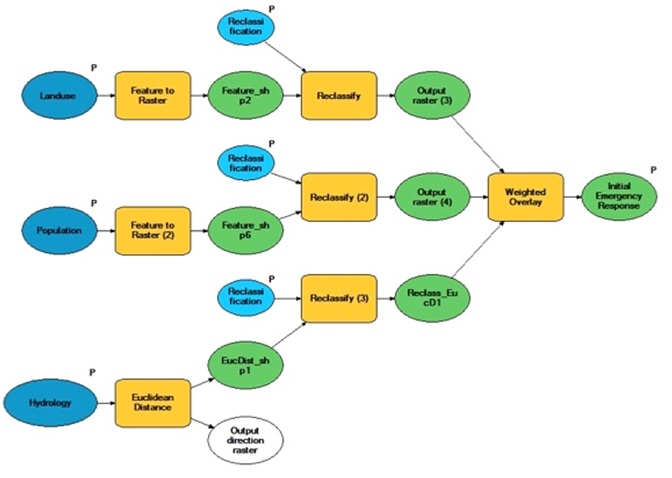 Limitations
End user requires baseline understanding of GIS
Subjective selection of layers and weights
How the layers are combined 
Type of feature (polygons/lines only)
Scale of model (work with local datasets)
[Speaker Notes: Point data: explore with interpolation techniques or density analysis?]
User Testing
Distributed to local emergency managers in greater Philadelphia Area
8 total respondents
Mixture of Senior Emergency Managers and GIS Specialists 
Example Respondent: 
	 Delaware County Senior Emergency Manager
	 Experience: 20+ Years 
	 Basic Understanding of GIS Products
Survey Content
Questions:  
General Information/Experience/Knowledge of GIS
Explanation of Open Source Online Data
Explanation of MCDA and Example Workflow
Flooding and Hazardous Materials Release Scenarios
Selection, Ranking, and Weighting (Perceived Importance) of Layers
Feedback on Workflow Process/Survey
Scenarios
Scenario 1: Flooding
Scenario: major flooding as the result of river/stream overflow near major transportation infrastructure
Most Common Category Layers
    1)  Census/Population  
    2)  Transportation Infrastructure
    3)  Land Use/Parcel
Scenario 1: Flooding
Scenario 1: Flooding
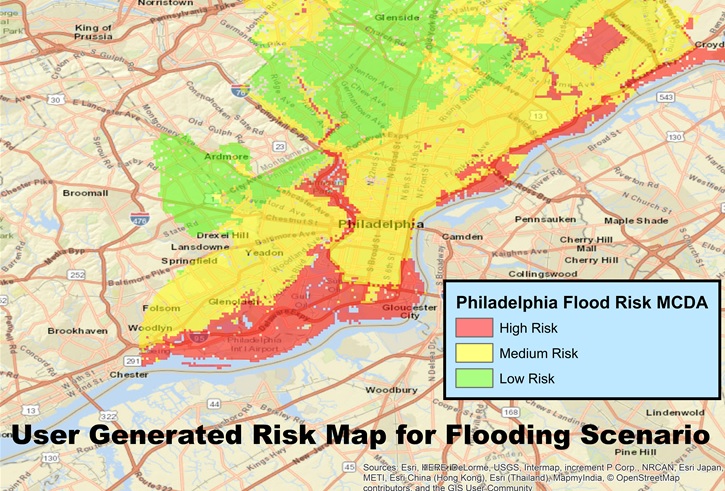 Scenario 2: Hazardous Materials (Hazmat) Release
Scenario: Hazmat release from a tank truck or rail car in vicinity of a populated area 
Most Common Category Layers
     1) Population 
     2) Land Use 
     3) Elevation
Scenario 2: Hazardous Materials (Hazmat) Release
Scenario 2: Hazardous Materials (Hazmat) Release
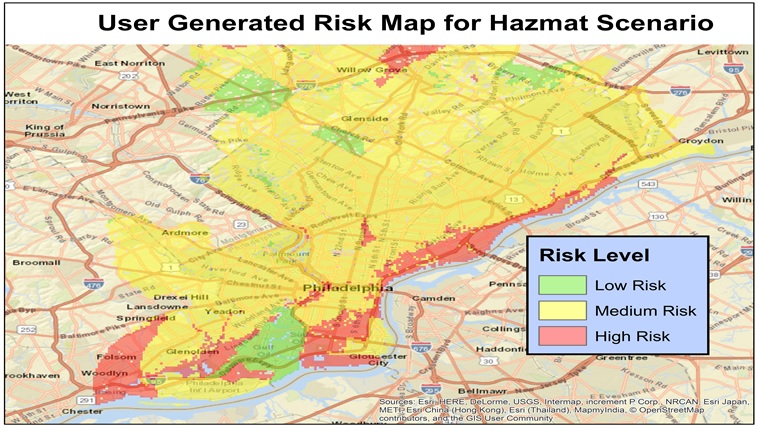 Feedback from Users
Several emergency managers view GIS as a series of “products from the specialists” 
Well-documented justification for selection of layers
General understanding of MCDA methodology and purpose
Critical feedback was on scenario detail (specifics of flooding and the type of hazardous material?)
Lessons Learned
GIS is staffed but not widely funded or utilized on local response level
City of Camden, Burlington County – Personal ArcGIS Online accounts
Evaluation method was too broad
Written survey may have made it harder to visualize intended results 
Solution: GUI (graphic user interface) or use the actual ArcGIS Toolbox (dropdowns, data imports) to direct results
Further Research
Hosted Geoprocessing Service (in development) 
Application of on-the-fly MCDA to broader GIS user base- Average personal user with access to ArcGIS Online can answer geospatial questions:     
Public Transit  
Traffic Safety
Real Estate
Politics
Law Enforcement
References
Abuzied, S., Yuan, M., Ibrahim, S., et al. Journal of Arid Environments  (2016) 133: doi:10.1016/j.jaridenv.2016.06.004 
Aubrecht, C., Özceylan, D., Steinnocher, K. et al. Natural Hazards (2013) 68: 147. doi:10.1007/s11069-012-0389-9. 
Environmental Systems Research Institute (ESRI), (2016). ArcGIS Desktop Help 10.4 Spatial Analyst.http://resources.arcgis.com/en/help/main/10.4/index.html
U.S. Department of Homeland Security, Federal Emergency Management Agency (2013). National Response Framework, pp. 2-13.
U.S. Department of Homeland Security, Homeland Infrastructure Foundation Level Data (2016). Geospatial Management Office. Available online at https://hifld-dhs-gii.opendata.arcgis.com/.  
Special Acknowledgement to the ESRI Public Safety Team for consultation and guidance of the development of the ArcGIS Workflow
Questions?
Associated Press